I.  Prokaryotes
Cells w/o a membrane bound nucleus
Genetic material – one DNA loop
Plasmid- additional circular DNA (genetic engineering)
Cell wall
Mostly single cell
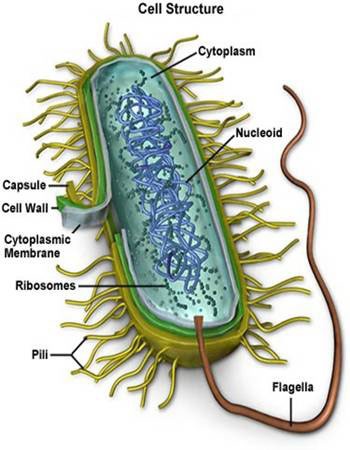 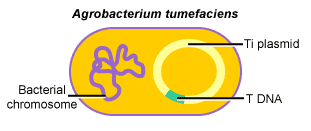 http://www.ict-science-to-society.org/Pathogenomics/images/bacteria_cell.jpg
II.  Bacteria
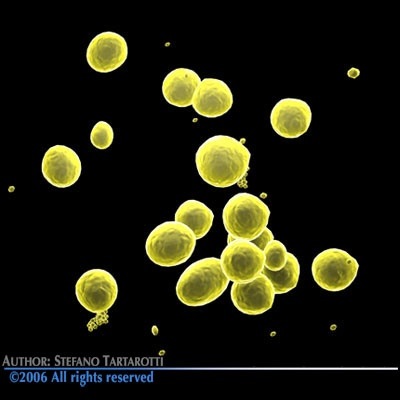 Three Common Shapes
Cocci (coccus):  Spherical

Bacilli (bacillus):  Rod Shaped

Spirilla (spirillum):  Corkscrew
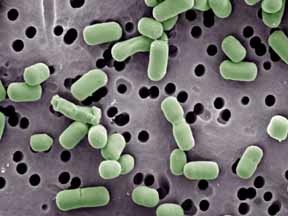 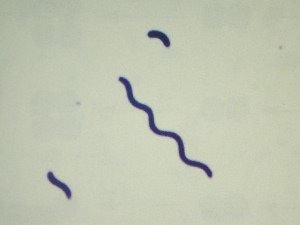 http://images.google.com/images?um=1&hl=en&sa=X&oi=spell&resnum=0&ct=result&cd=1&q=spirillum&spell=1
B.  Colony Types (groupings)
		1.  diplo:  two
			a.  diplococcus

		2.  staphylo: groups/masses
			b.   Staphylococcus

		3.  strepto:  linear
			c.  streptobacillus
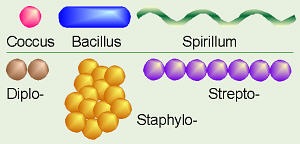 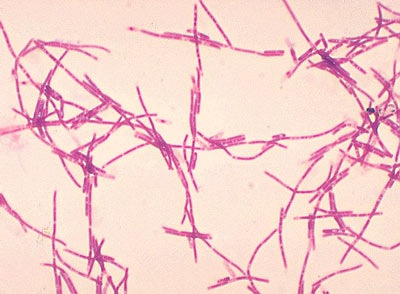 http://images.google.com/images?um=1&hl=en&q=diplo+coccus
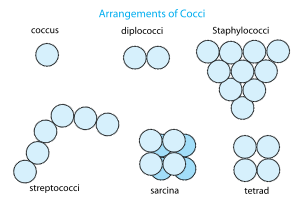 http://images.google.com/images?um=1&hl=en&q=diplo+coccus
C.  Reproduction
		1.  Binary Fission – divides into two
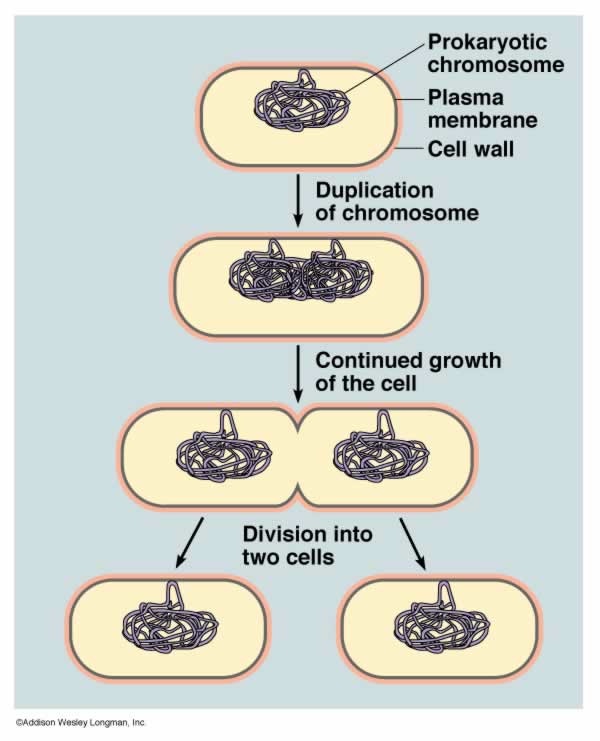 http://www.uic.edu/classes/bios/bios100/lecturesf04am/binfission.jpg
D.  Nutrition
		1.  Most heterotrophs – depend on 	other organisms for food

		2.  saprophytes:  decomposers (feed 	on dead organic mat’l)

		3.  parasites:  disease causing
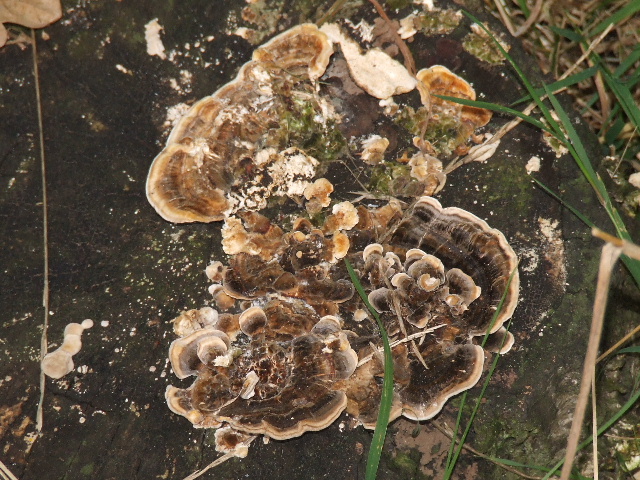 http://www.wellhall.org.uk/resources/183/571/63/saprophyte.JPG
E.  Antibiotics:  chemical capable of 	inhibiting the growth of some bacteria

		1.  Penicillin, tetracycline, streptomycin
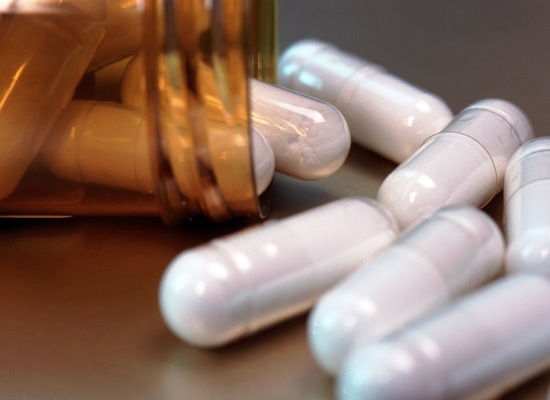 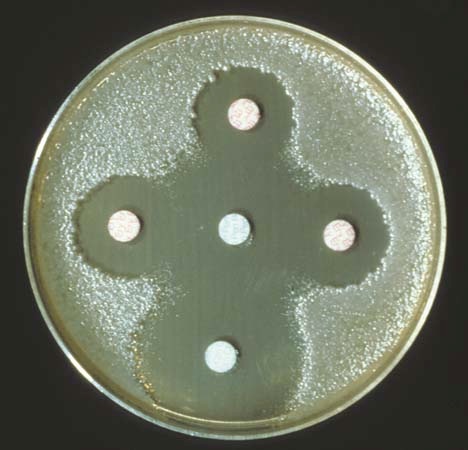 http://images.google.com/images?gbv=2&hl=en&q=antibiotic&start=18&sa=N&ndsp=18
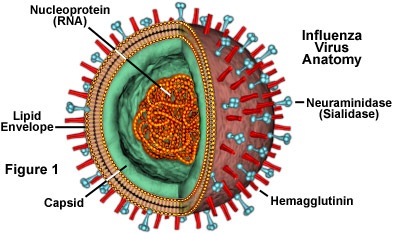 III.  Virus
Non-living particle (no respiration, growth, etc)
Reproduce only in a host cell
Structure:
Inner core of nucleic acid
Protein coat (many different shapes)
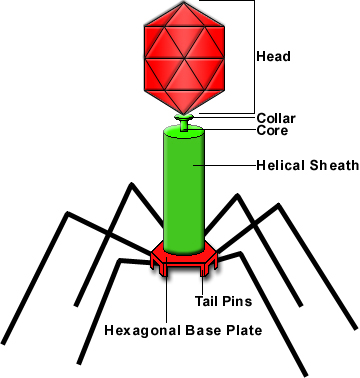 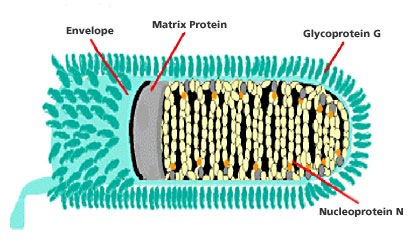 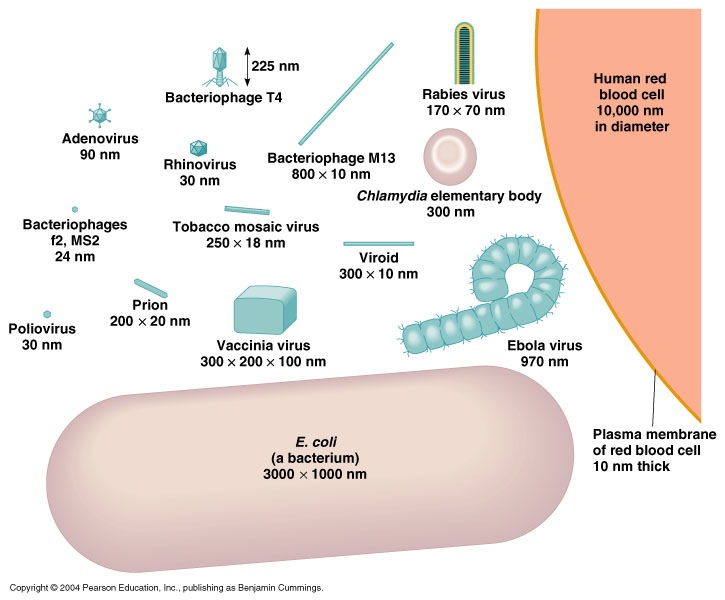 http://images.google.com/images?hl=en&q=virus%20sizes&um=1&ie=UTF-8&sa=N&tab=wi
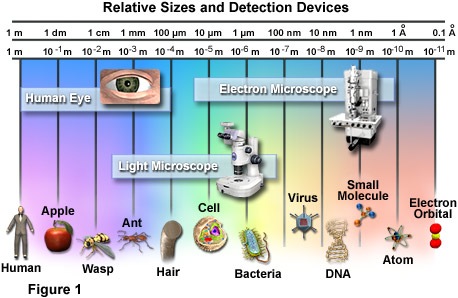 http://micro.magnet.fsu.edu/cells/images/cellsfigure1.jpg
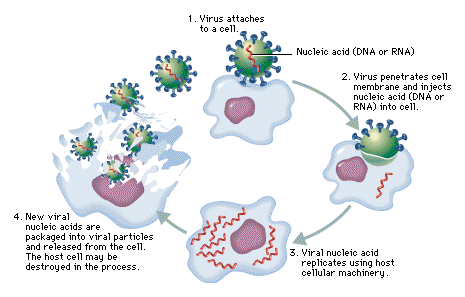 Attachment
Entry
Release/Lysis
Replication/Assembly